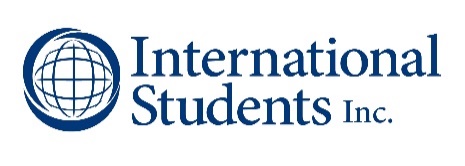 Organizational & Management Structures
February 2022
Alex Tovar
Director of Operations
Directors
INTERNATIONAL STUDENTS, INC. ORGANIZATIONAL CHART

























								

								

	


	










       *Also serves as City Director Phoenix & Acting Director of Recruitment
Board of Trustees
(ensures financial viability and fulfillment of ISI’s mission)
Seng Tan
President/CEO
Regional Field Directors
(manage and provide pastoral care for staff members in their region)
Teri Crowell 
National 
Director of 
Recruitment (part-time)/
Assistant 
Training 
Director 
(part time)*
(recruiting and oversight of applications for field ministry)
Jeff Townsend
Director of Field Development
(train, coaches, and monitors Partnership Development of field team members who raise support)
Derrah Jackson
Director of 
Research and 
Innovation
(finds new, fresh, and innovative ways to keep the ministry moving forward)
Gordy Decker
National Training Director
(develops and delivers ISI-specific training for staff, ministry partners, and students)
Alex Tovar
Director of 
Operations
(oversees operations of the ministry including finance, personnel, insurance, employee benefits, IT, special projects, etc.)
Kyle Cox
Director of 
Marketing & 
Communications
(oversees marketing, grant proposals, media, publications, and National Conference)
David Larson
Regional Field Director
(Northeast Region)
Roy Yabuki
Regional Field Director 
(Rocky Mt. /Plains Region)
Ed Germann
Regional Field Director
(Southeast/Great Lakes Region)
Simon Zeigler
Regional Field Director
(Western Region)
Roger Martin
Global Pastor
*Also serves as City Director Phoenix														    Revised 2/2022
Board of Trustees
Mr. Vic Evans

Mr. Steve Heinz
 	(Chair)

Mrs. Sandi King

Mr. Denny Schlosser

Mr. John Stumbo

Dr. Seng Tan
    (President/CEO)

Mr. Mark Waters

Mr. Silas Wong
ISI Operations Team
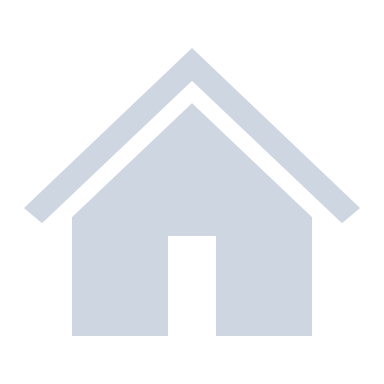 Ministry Advancement
Finance
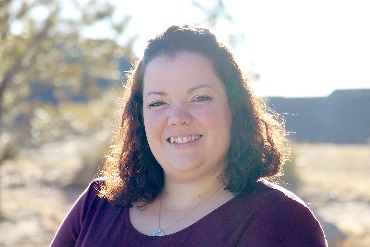 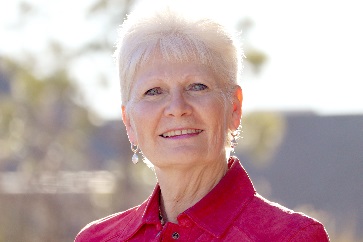 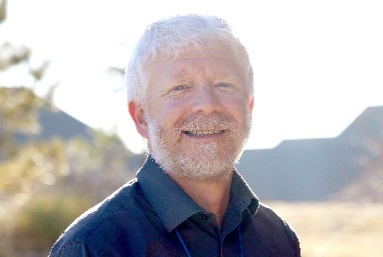 Ministry Operations
Breanne
Christine
Sheldon
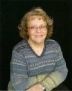 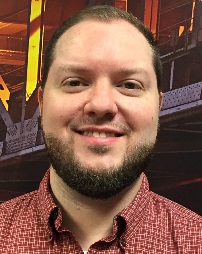 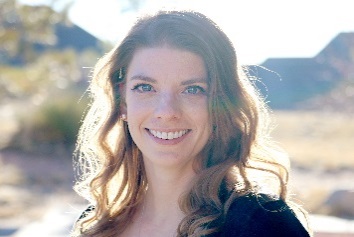 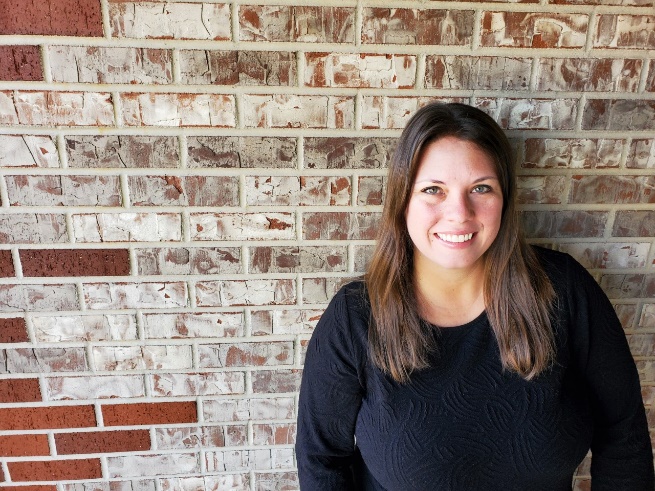 Mickie
Jonathan
Jennifer M.
Lisa
Publications/Websites
People Services
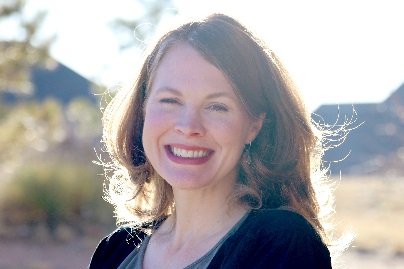 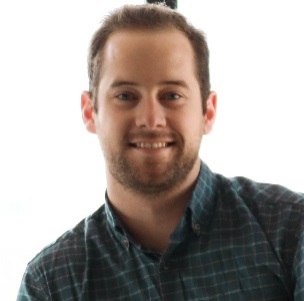 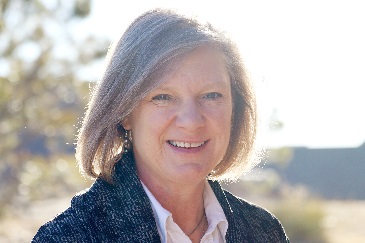 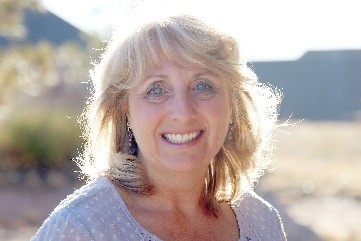 Teresa
Jennifer L.
Rebekah
Austin
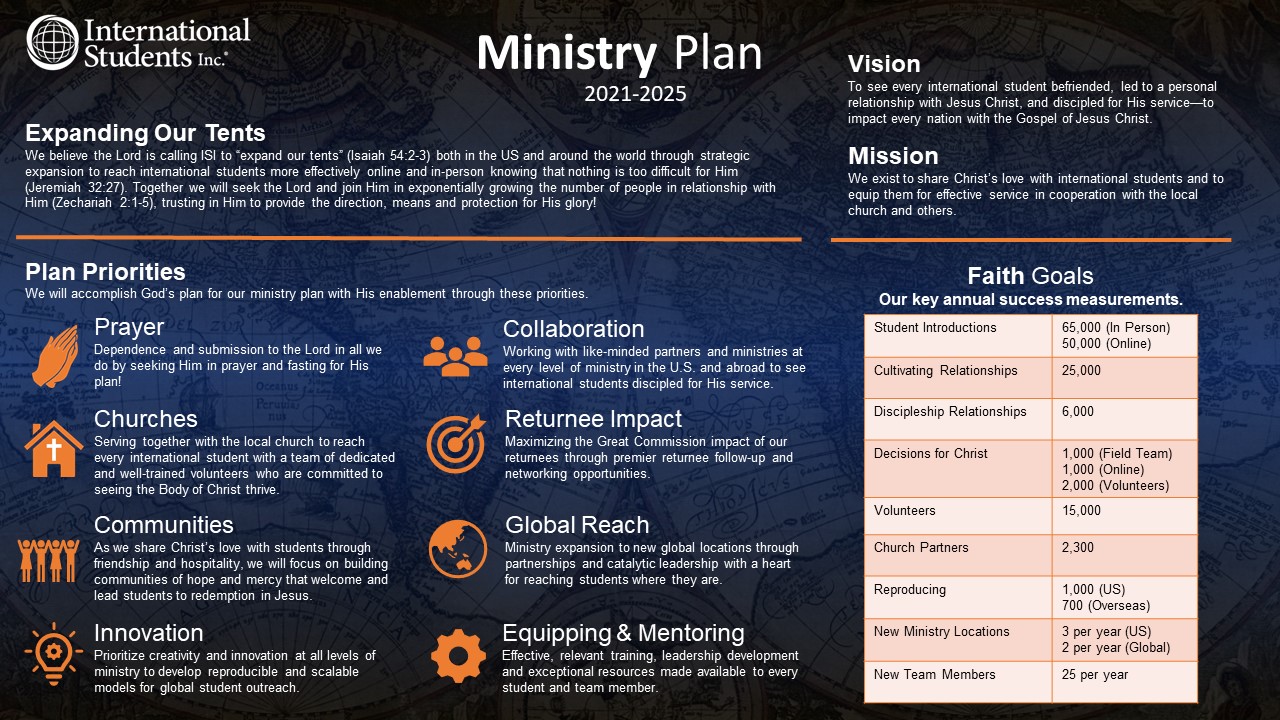 What We Believe
Mission Statement:
International Students, Inc. exists to share Christ's love with international students and to equip them for effective service in cooperation with the local church and others.

Core Values:
Christ-centered approach to serving others
Student-centered ministry
Full-cycle evangelism
Dependence on churches
National identity

Statement of Faith and Biblical Principles:
Final Authority: the Bible speaks with final authority concerning truth, morality, and conduct
Marriage: the uniting of one man and one woman in a single exclusive union (Gen 2:18-25)
Gender: God wonderfully and immutably creates each person as male or female that reflect the image of God (Gen 1:26-27)
Sexuality: God intends sexual intimacy to occur between a man and woman who are married to each other (1 Cor 6:18)
Sanctity of Life: we are called to defend, protect, and value all human life (Ps 139)
Social Media Policy and Best Practices
No names and locations of international students
 
You MUST have written permission. If you do not have permission, DO NOT POST their name/location. Use ISI’s Media Release Form to document the student’s permission

Because “…it should be considered that any and all communications via such media is representational of ISI unless the communications clearly state that they are being offered purely in a personal capacity”, please note that “Liking” (Facebook) or “Promoting/Favorite” (Twitter) articles on Social Media networks may be construed as ISI’s endorsing a cause, organization and/or person that may stand for something in direct violation of our Statement of Faith, Mission, Vision and/or Core Values. As such, please exercise prejudice before “liking” or “promoting” articles online.

Do not post negative comments.
Ministry Operations
www.isiministryoperations.org
Legal & Insurance
Contracts
Liability insurance
Social Media Policy
Music/Video Use
Student Event Photos
Overseas Trips
Reporting
Questions?